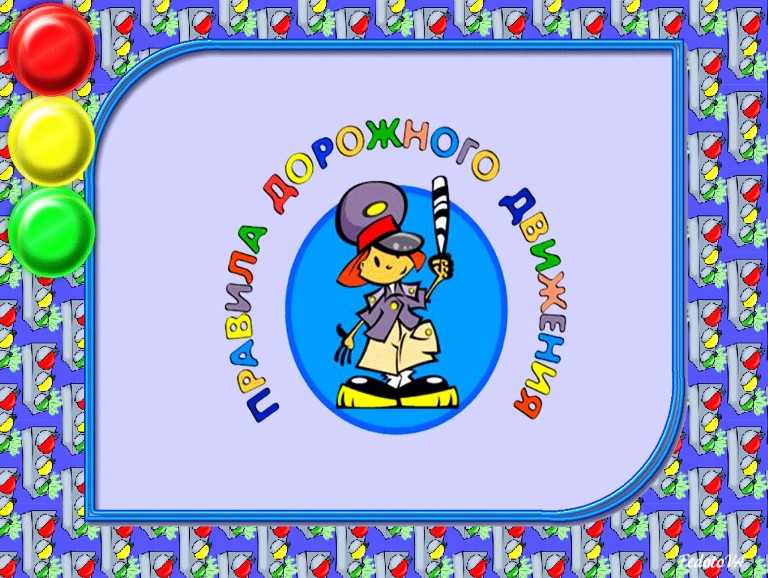 Игра «Сто к одному»
ГБДОУ детский сад № 22
2014 год
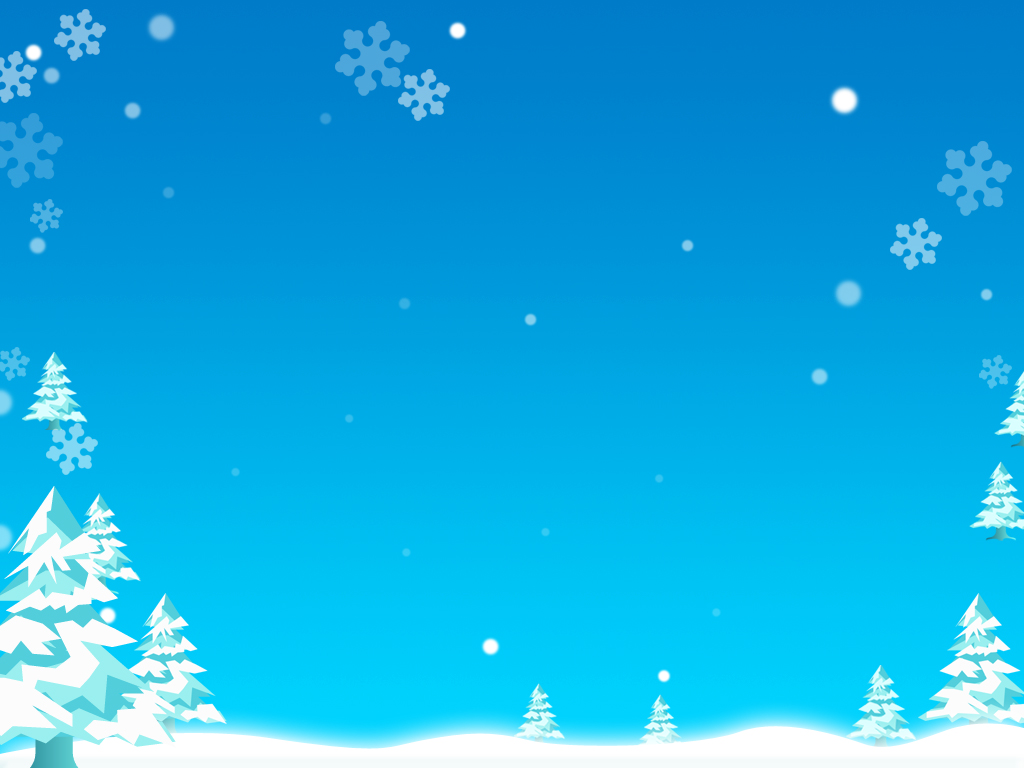 Простая игра
Кто может управлять автомобилем?
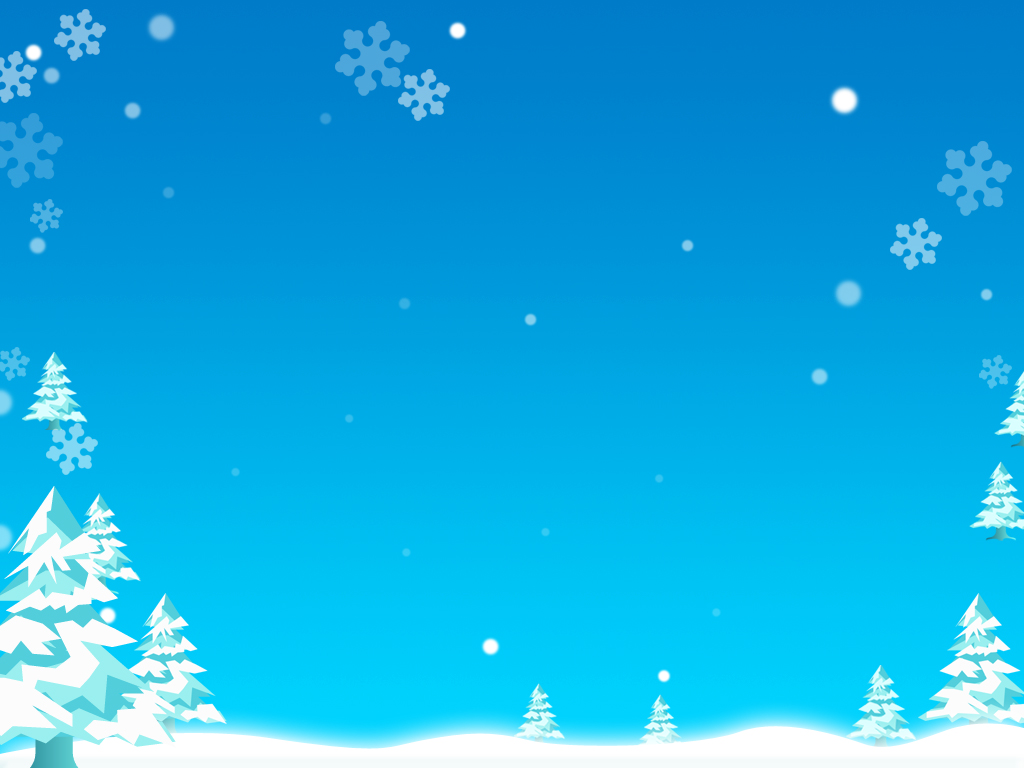 Простая игра
Кто может управлять автомобилем?
водитель           54
мама                  16
папа                    9
Человек, достигший 18 лет    8
полицейский     7
мужчина            6
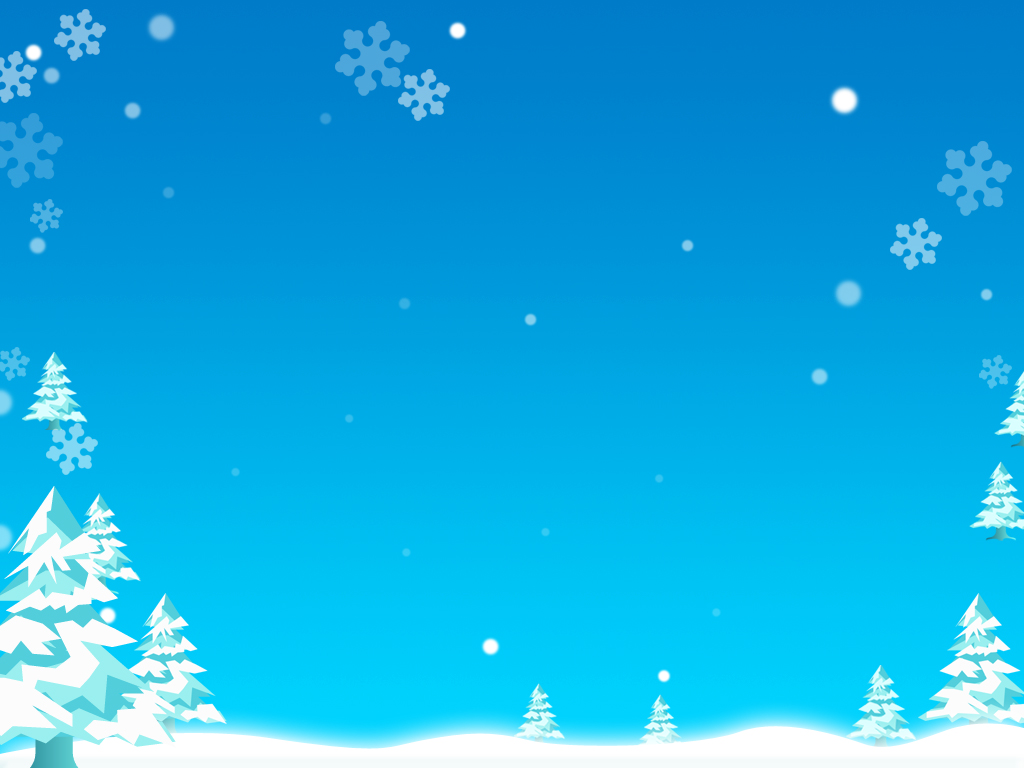 Двойная игра
Чем должен быть оборудован автобус для перевозки детей?
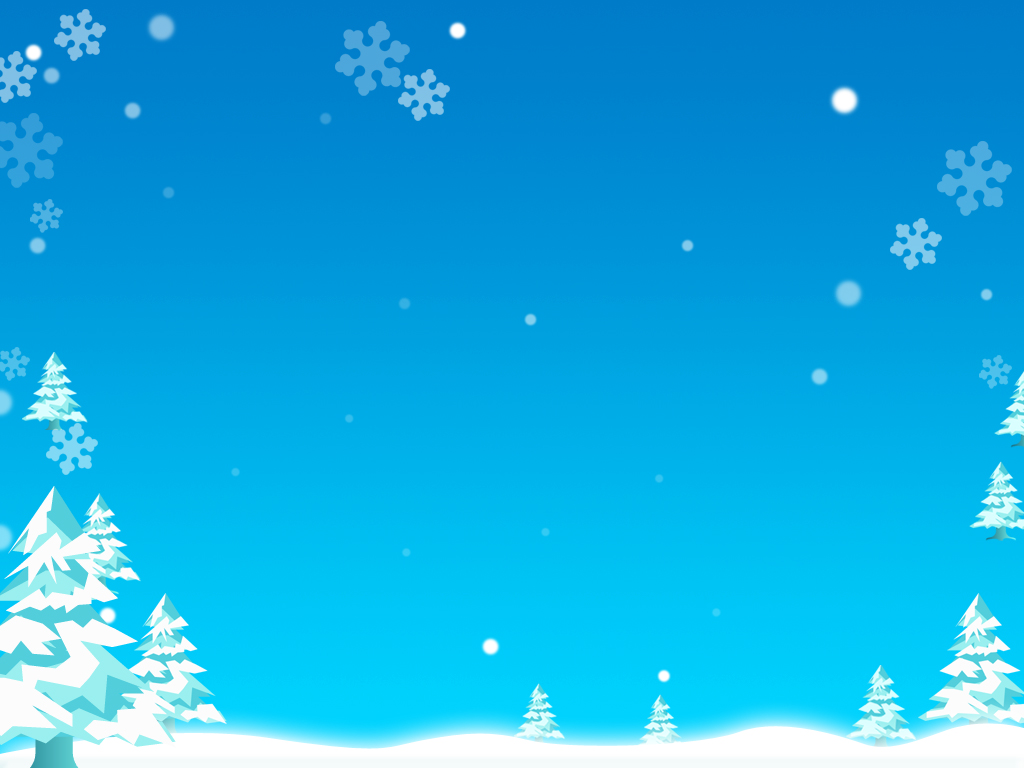 Двойная игра
Чем должен быть оборудован автобус для перевозки детей?
детскими креслами       28х2
множеством сидений    21х2
ремнями безопасности  15х2
не знаю                           14х2
знаком «ДЕТИ»               9х2
прибором, определяющим состояние водителя                                   7х2
кассой                               6х2
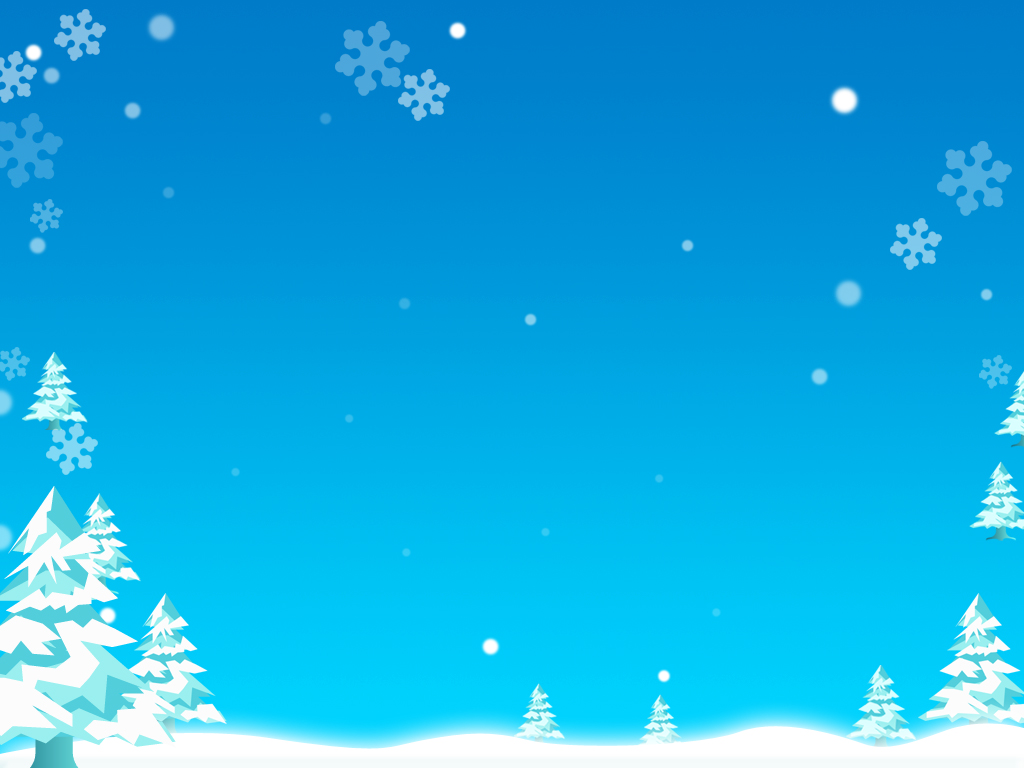 Тройная игра
Как нужно вести себя в общественном транспорте?
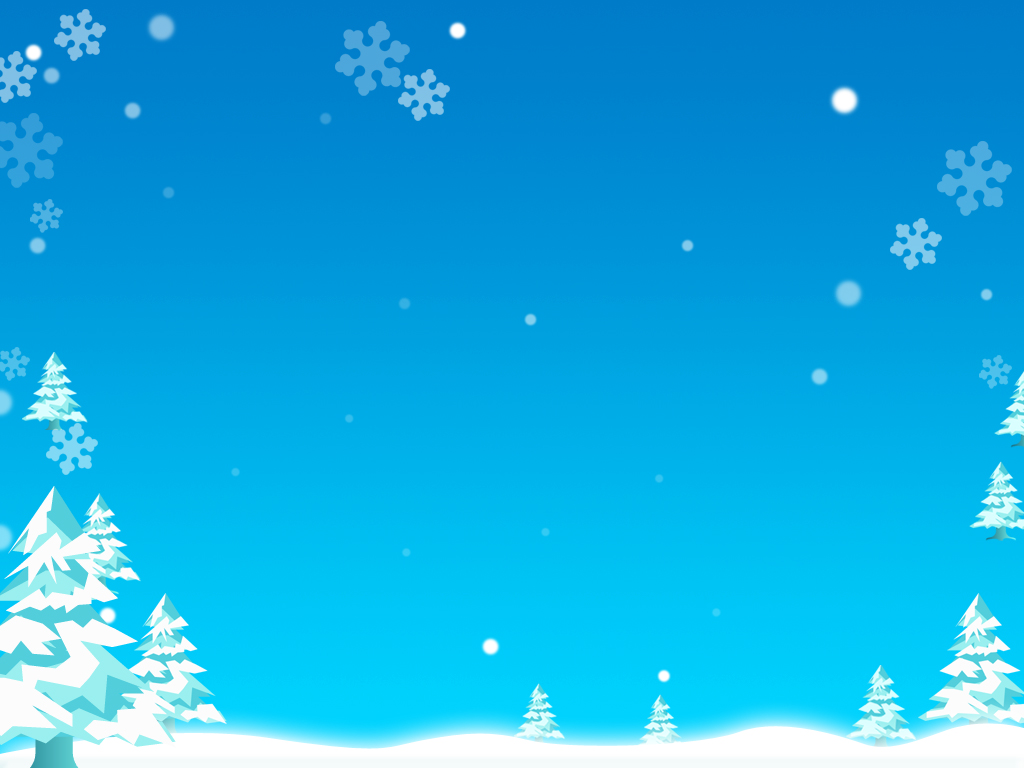 Тройная игра
Как нужно вести себя в общественном транспорте?
хорошо             32х3
тихо                  21х3
спокойно          17х3
не мусорить       8х3
не шалить          7х3
прилично           6х3
справедливо      5х3
расслабленно    4х3
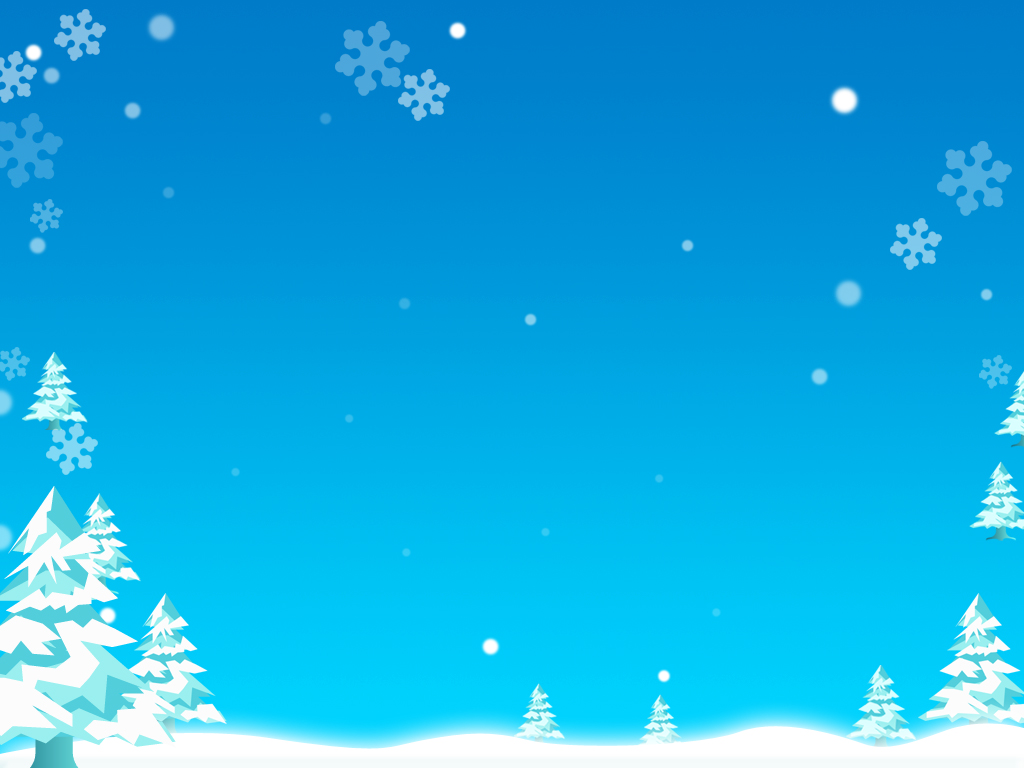 Игра-наоборот
Какой самый быстрый вид транспорта?
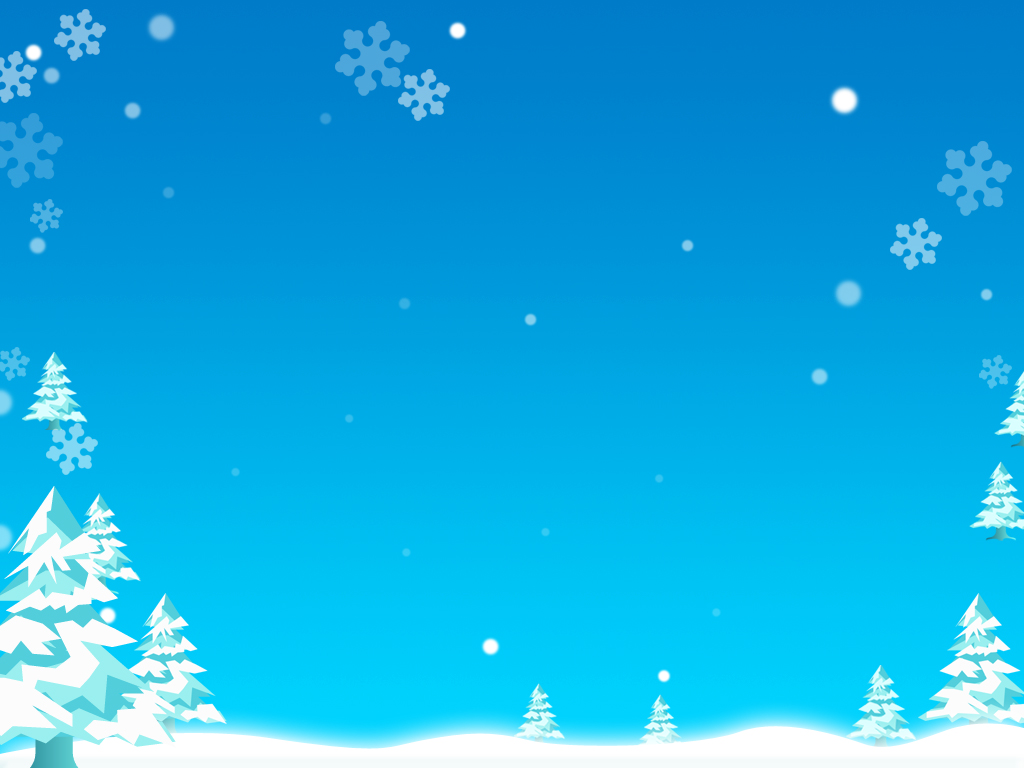 Игра-наоборот
Какой самый быстрый вид транспорта?
самолёт              15
автомобиль        30
(машина)
мотоцикл           60
метро                 120
гоночный автомобиль       180
электричка        240
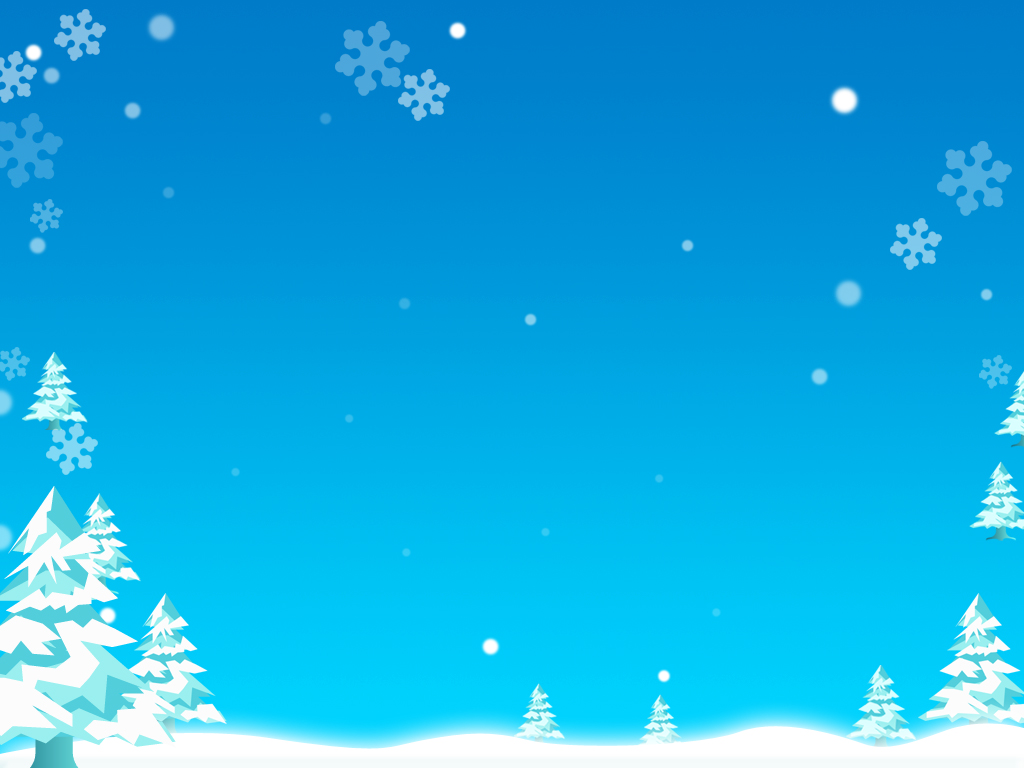 Большая игра
Красный, белый, жёлтый, чёрный, зелёный, синий, серый, не знаю
Какой цвет автомобиля самый безопасный?
По пешеходному переходу; по зебре; на светофоре; на дороге
Где можно переходить улицу?
Автобус, автомобиль (машину), троллейбус, не помню, не знаю, трамвай
Какой  транспорт можно обходить сзади?
На парковке, на стоянке, рядом с домом, на заправке
Где чаще всего паркуют автомобили?
Автомобиль (машина), мото-цикл, метро, длинный лимузин, самолёт, грузовик,  не знаю
Самый опасный вид транспорта
На машине, на автобусе, на маршрутке,  на велосипеде, на электричке, на такси
На чём можно доехать до детского сада?
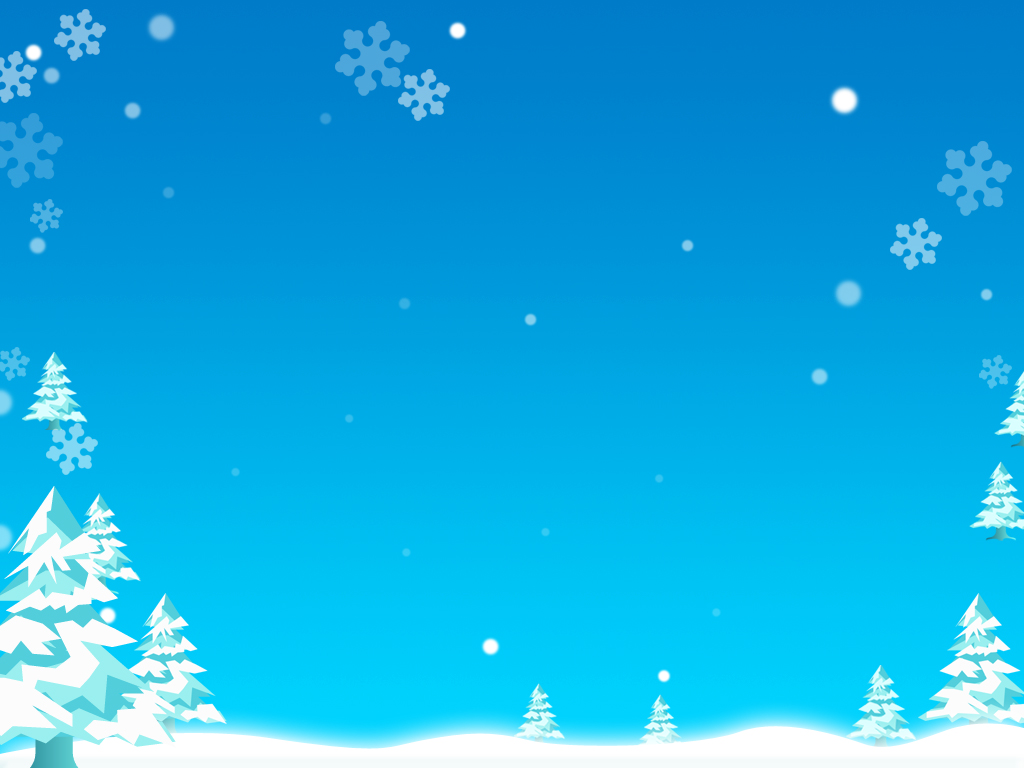 Большая игра
Какой цвет автомобиля самый безопасный?
25
6
Где можно переходить улицу?
36
36
Какой  транспорт можно обходить сзади?
44
0
51
28
Где чаще всего паркуют автомобили?
Самый опасный вид транспорта
6
0
На чём можно доехать до детского сада?
44
0
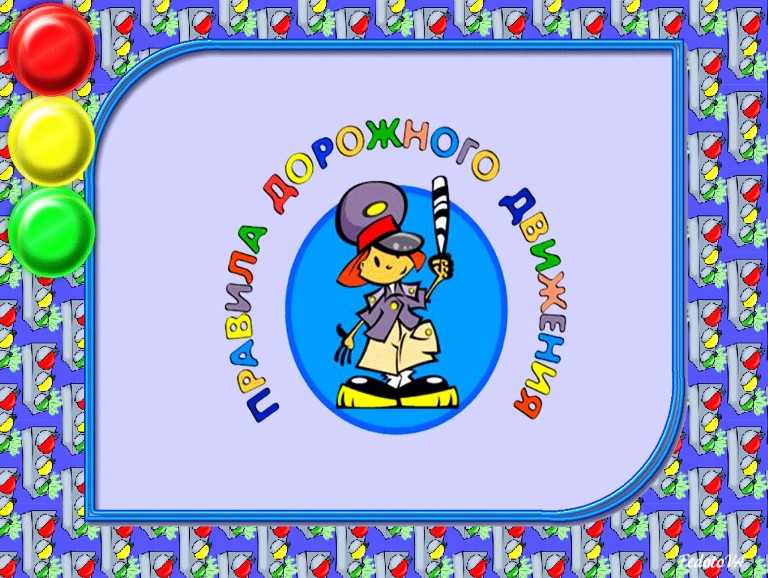 Спасибо за внимание!
Берегите себя и своих близких!